Литературно-музыкальная композиция
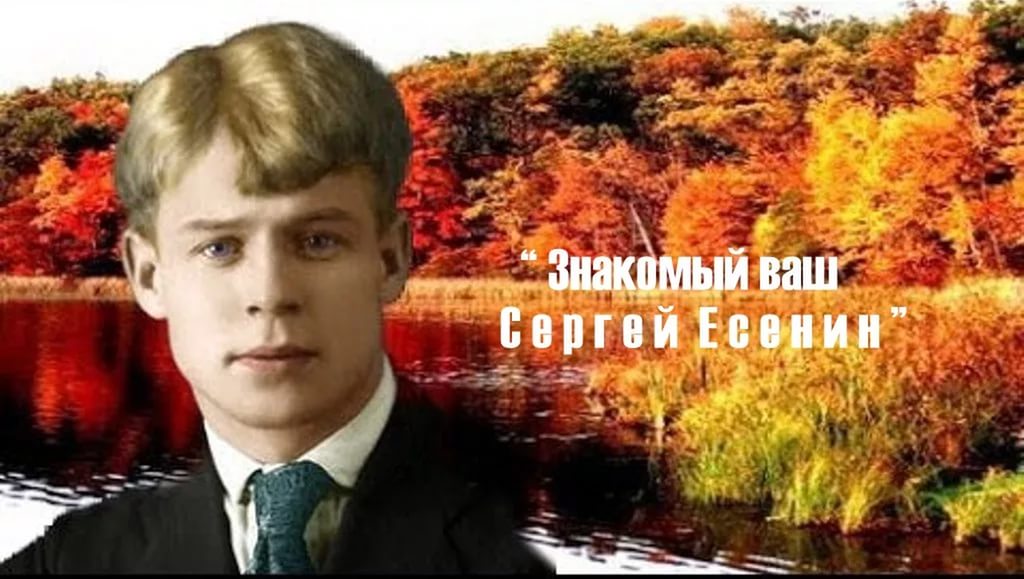 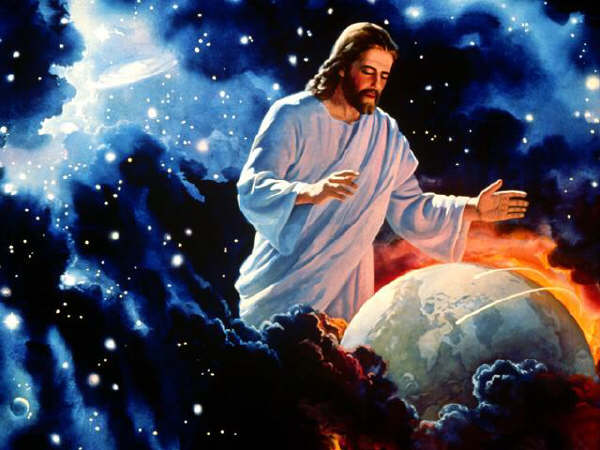 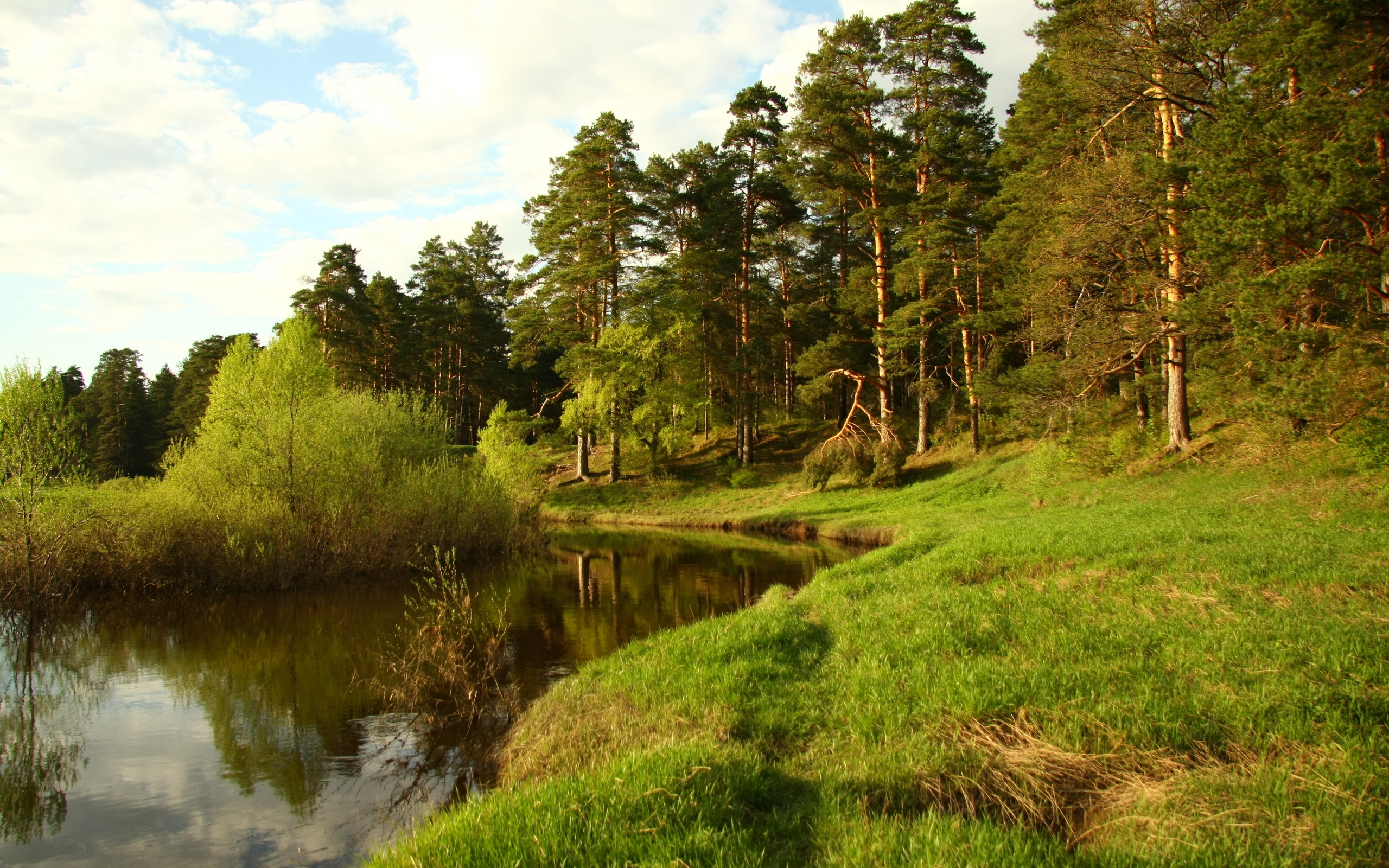 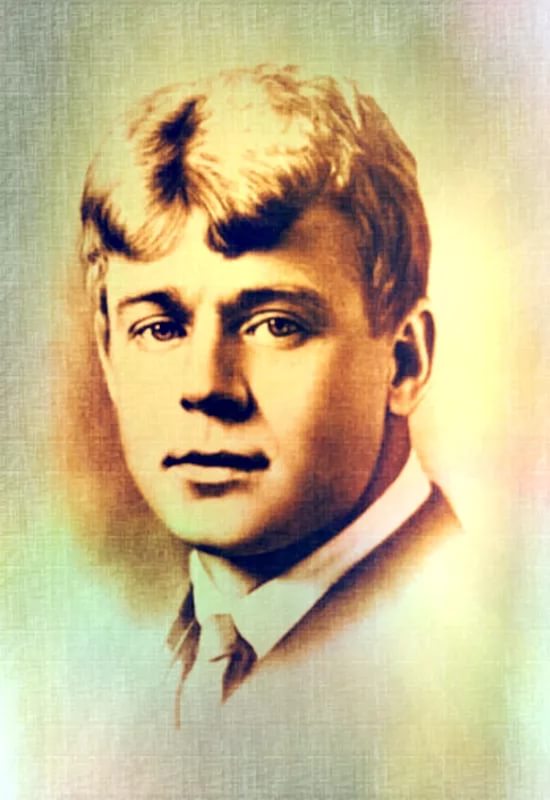 3 октября 1895 г. – 28 декабря 1925 г
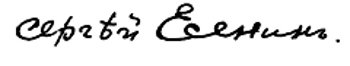 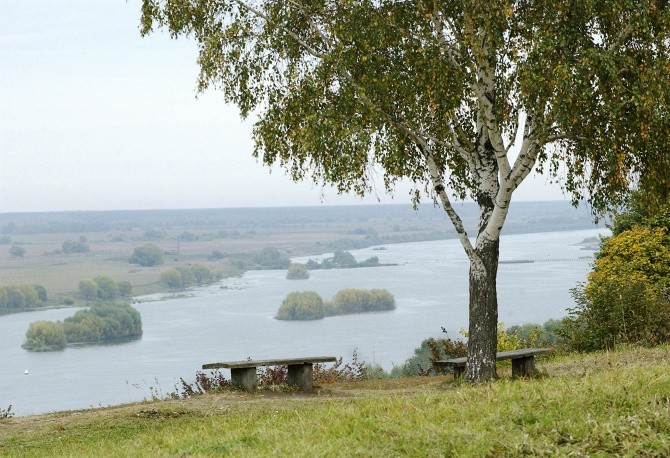 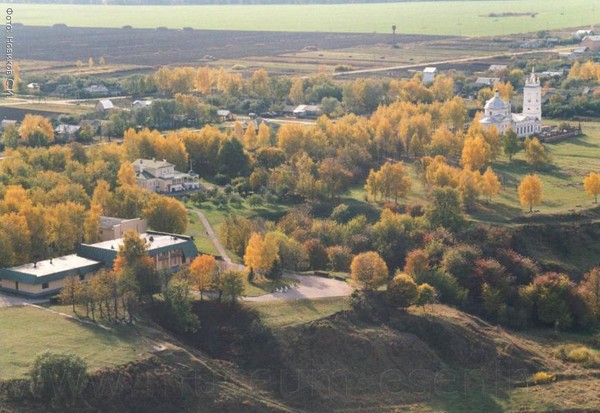 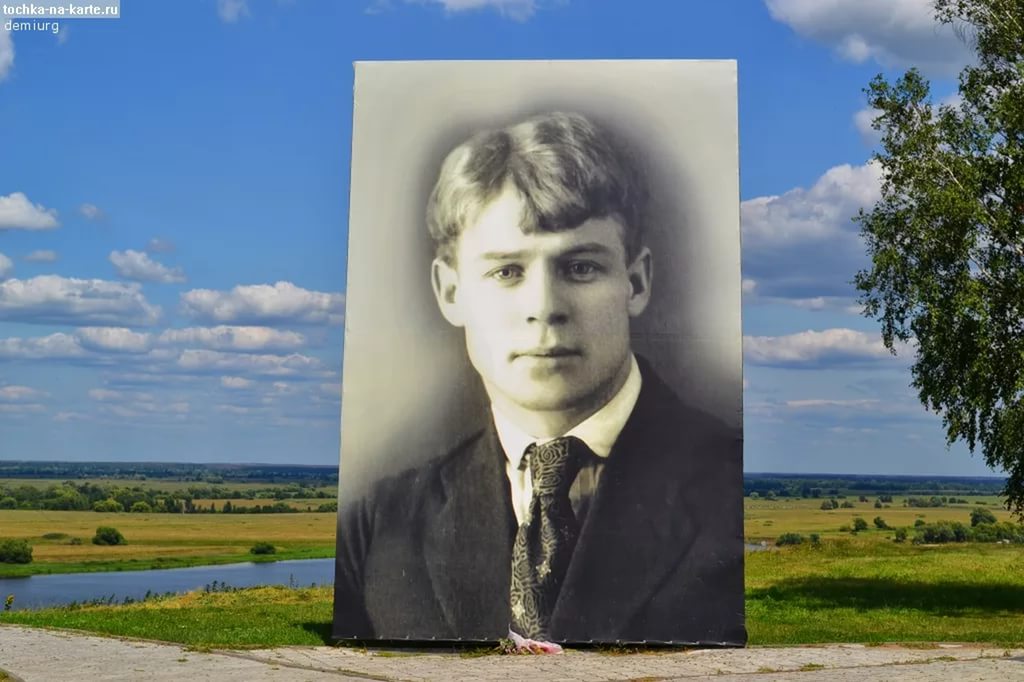 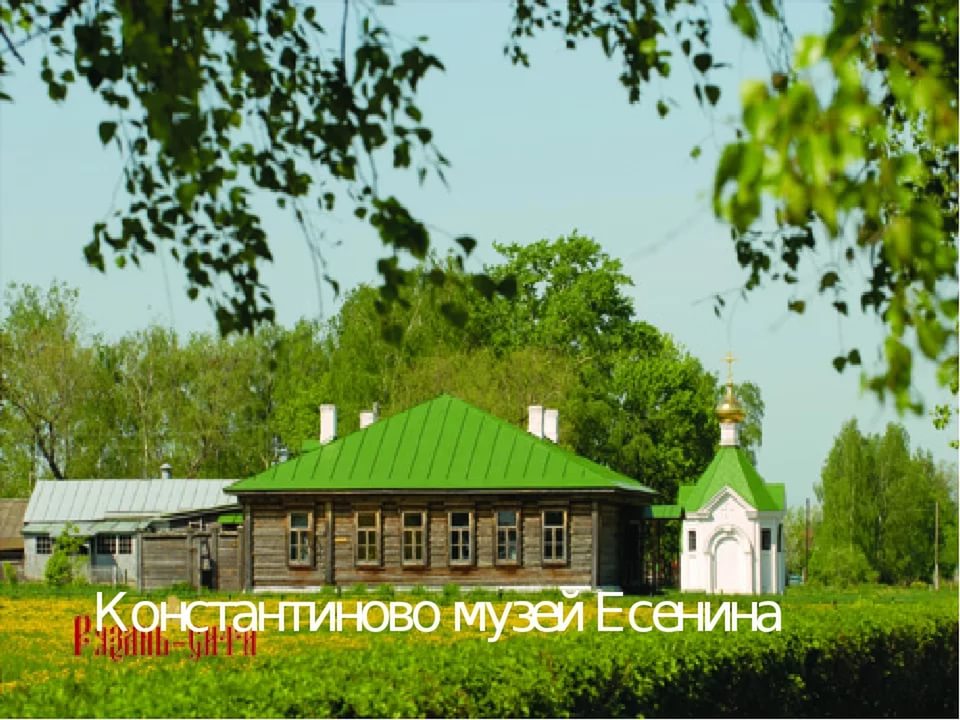 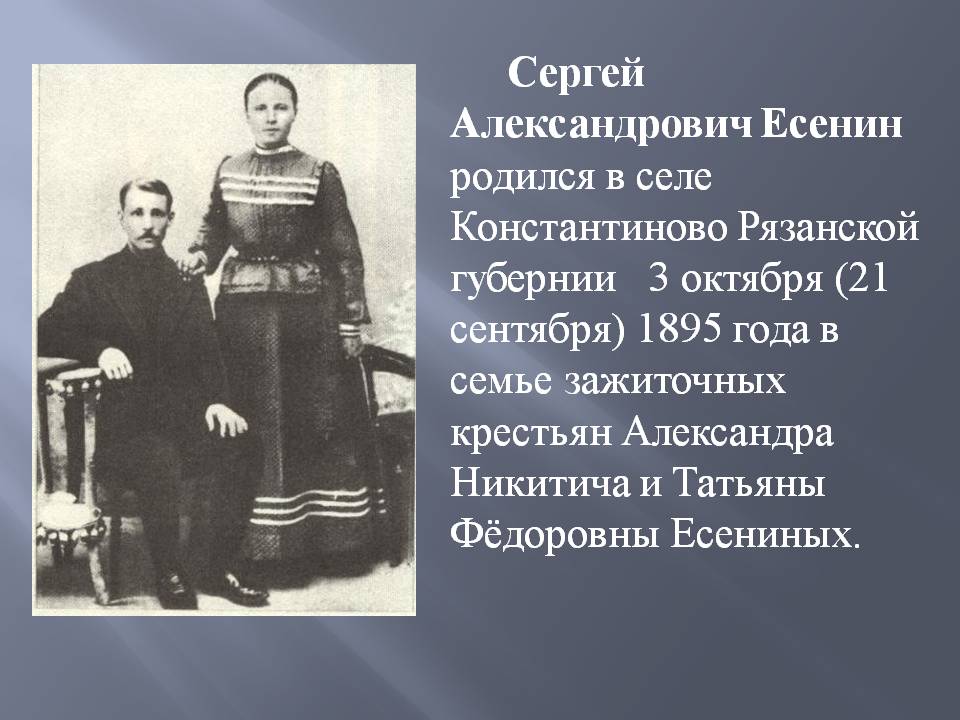 Александр Никитич и Татьяна Федоровна Есенины
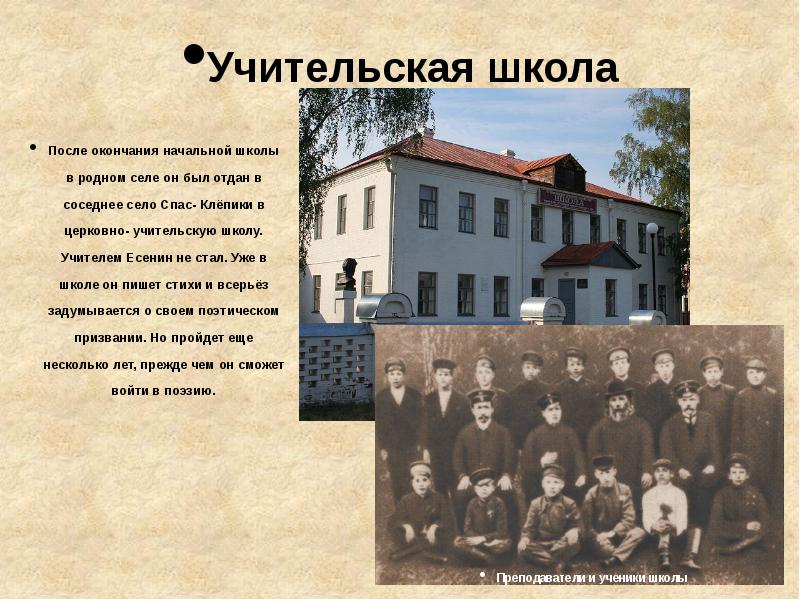 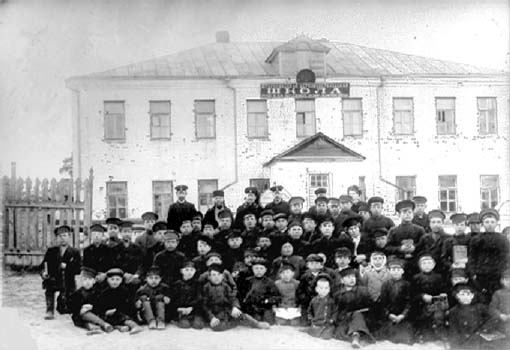 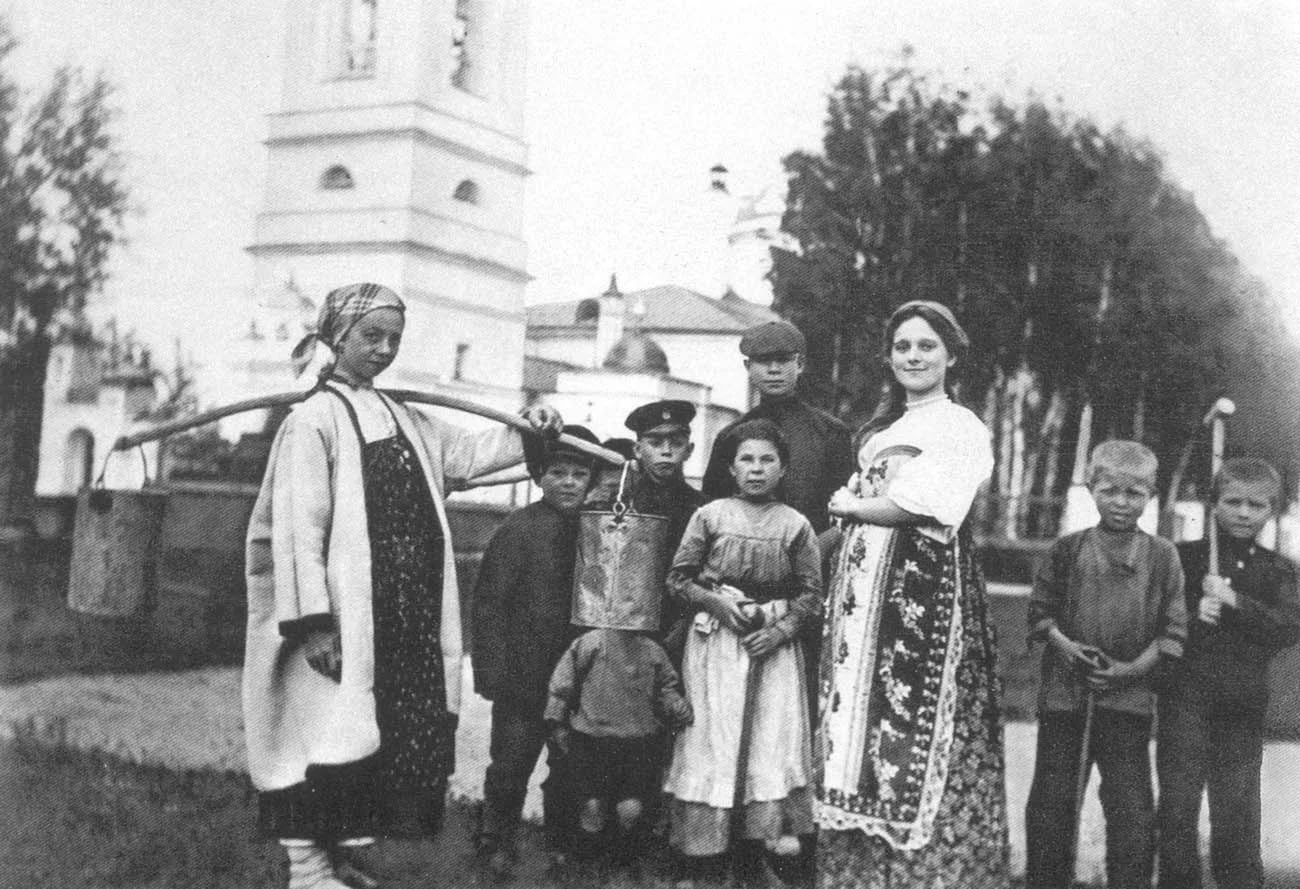 С.Есенин с земляками (во втором ряду справа). с.Константиново. 1909г
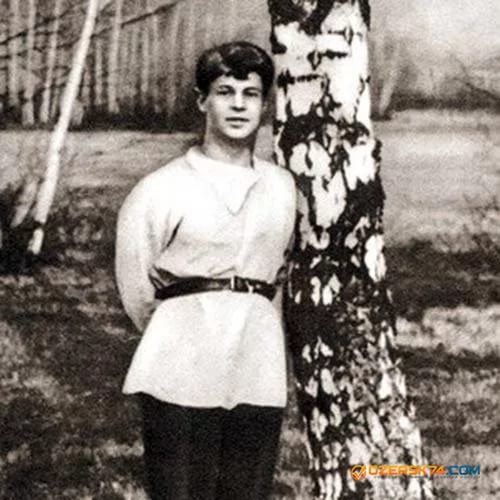 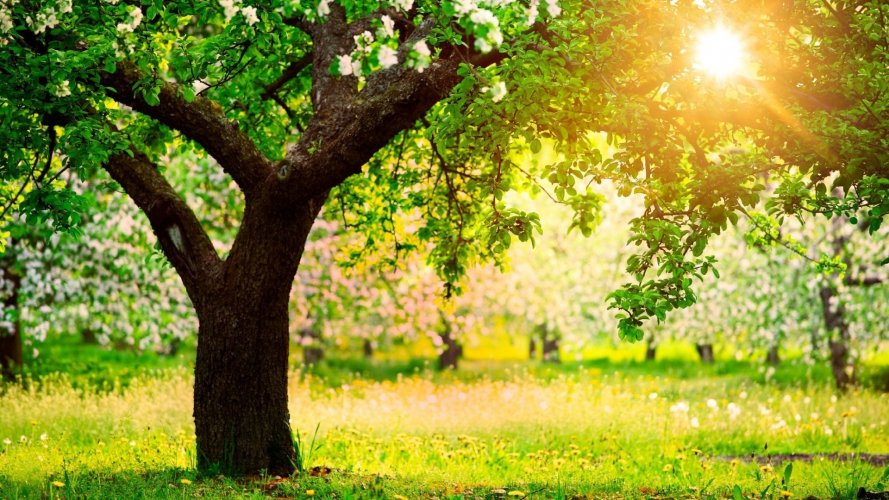 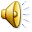 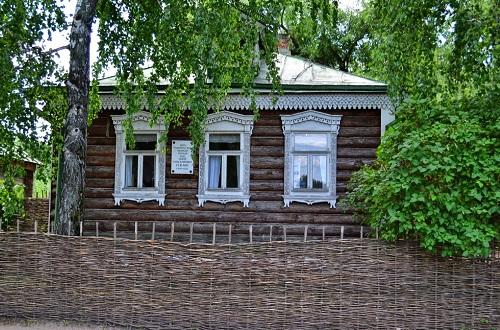 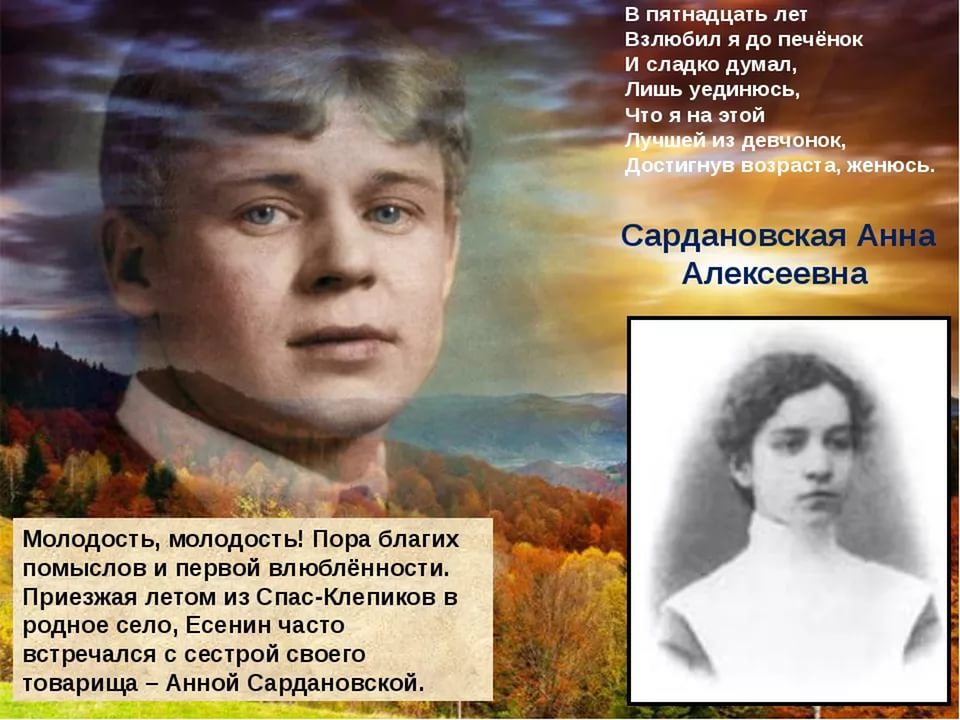 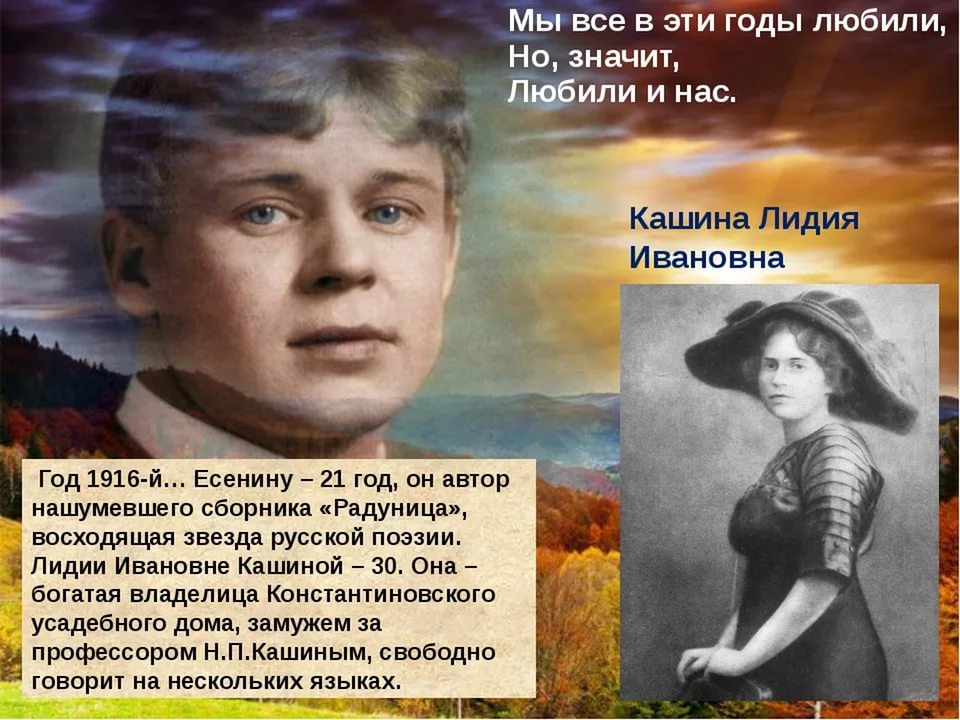 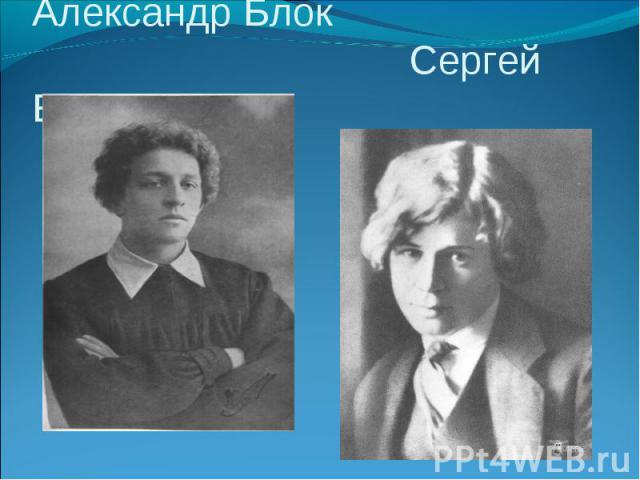 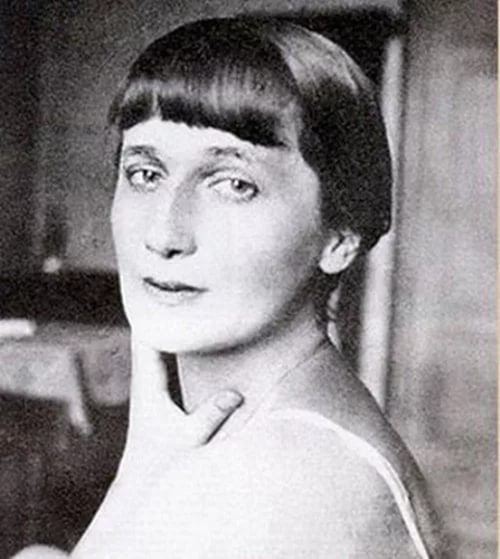 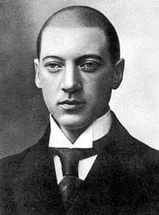 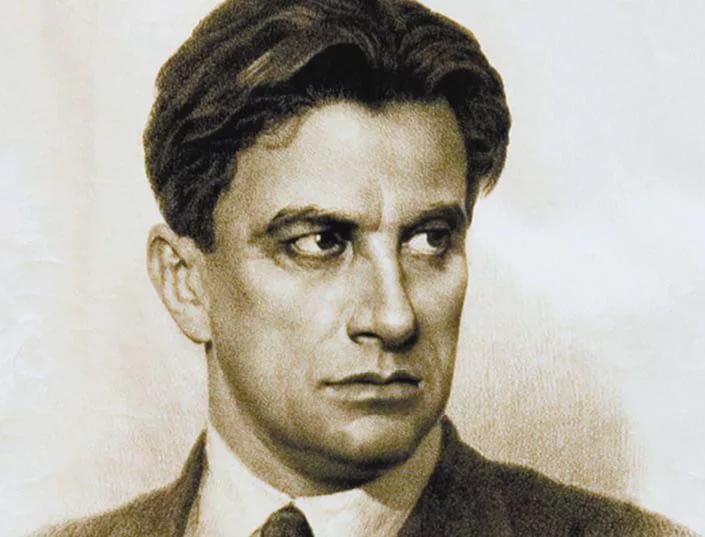 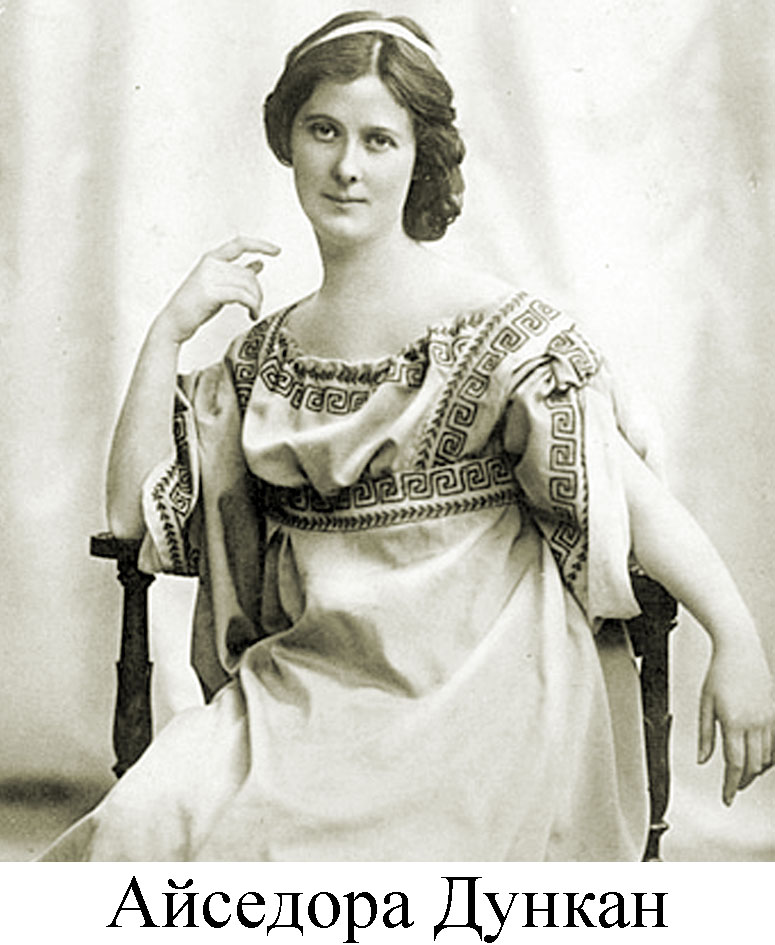 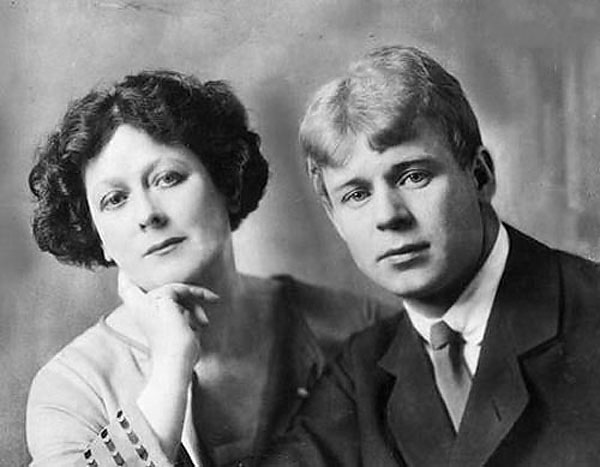 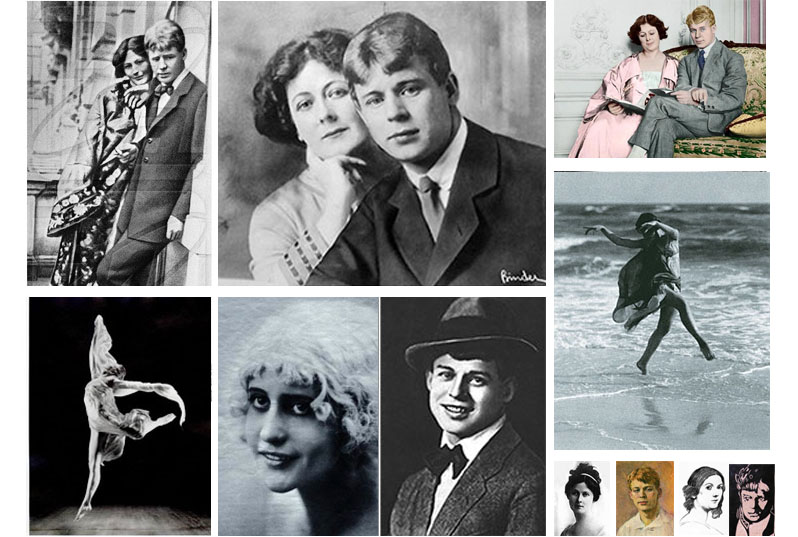 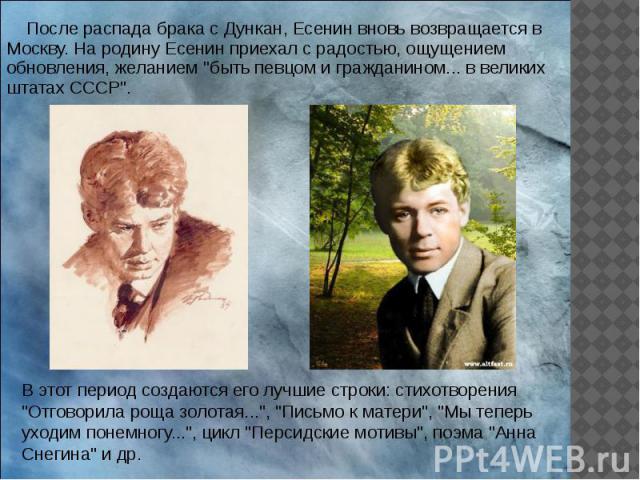 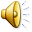 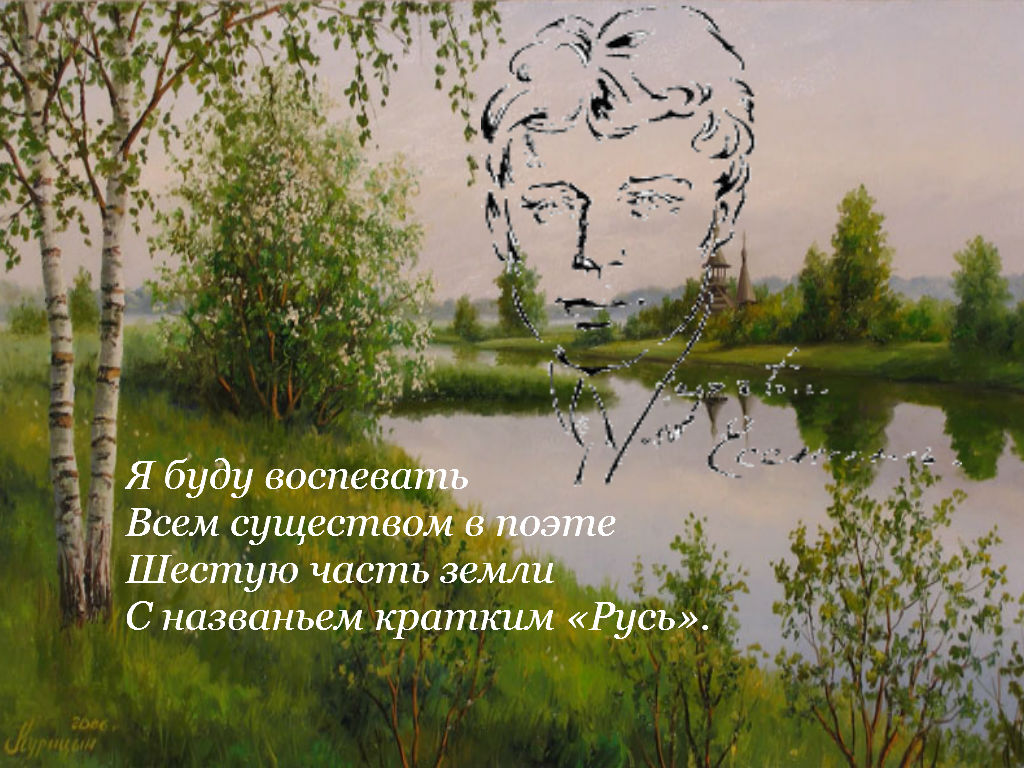 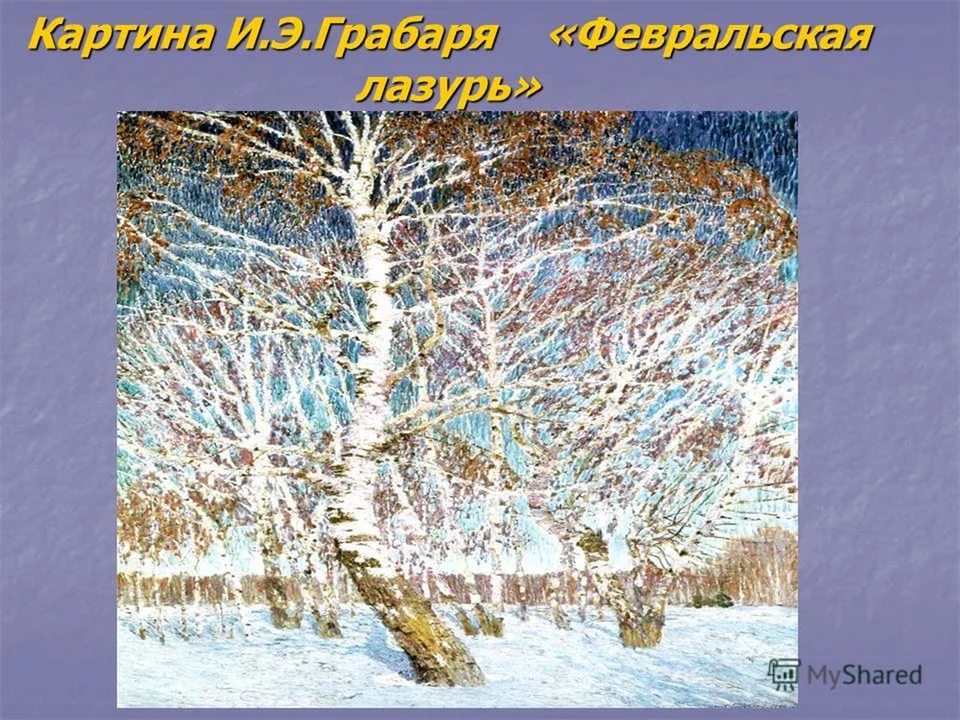 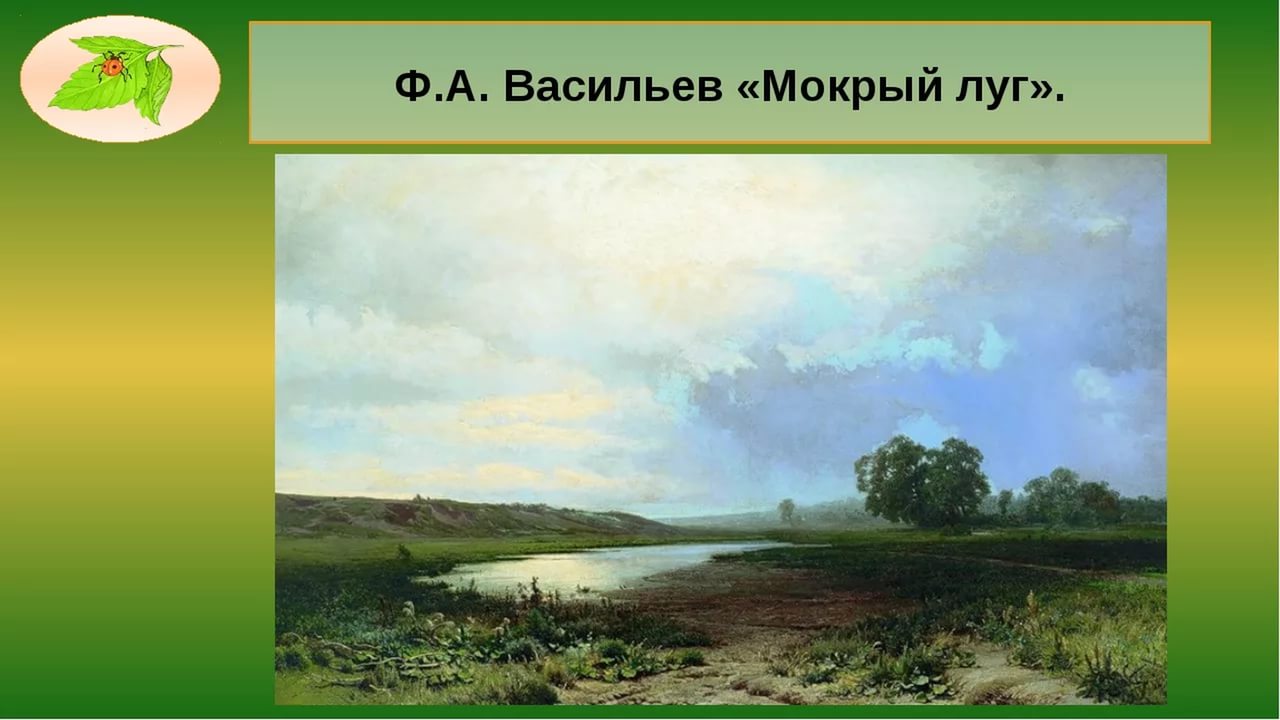 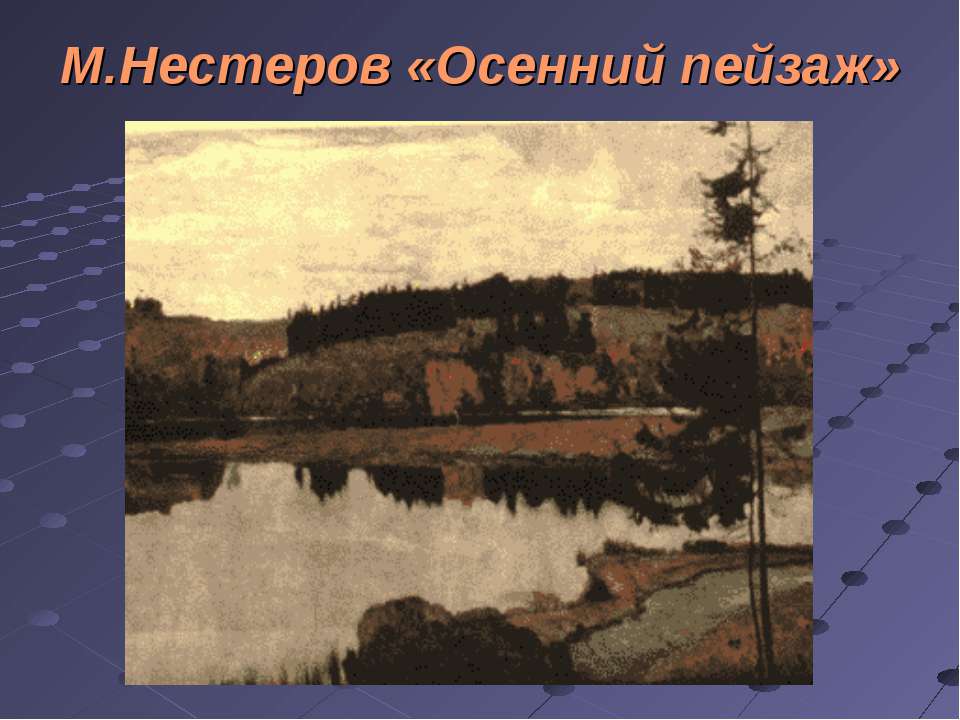 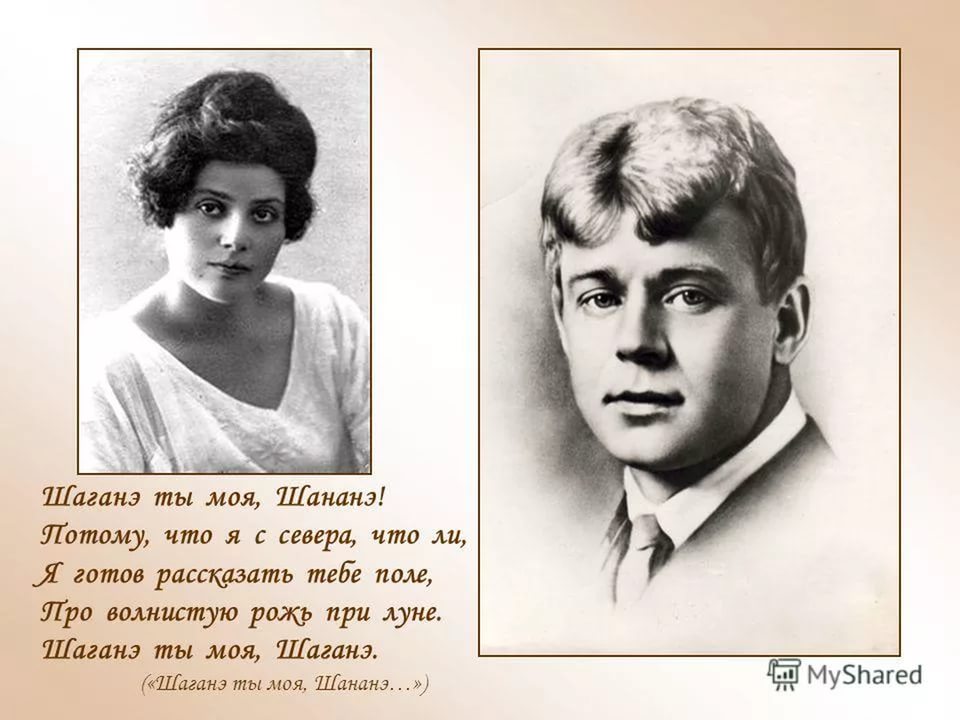 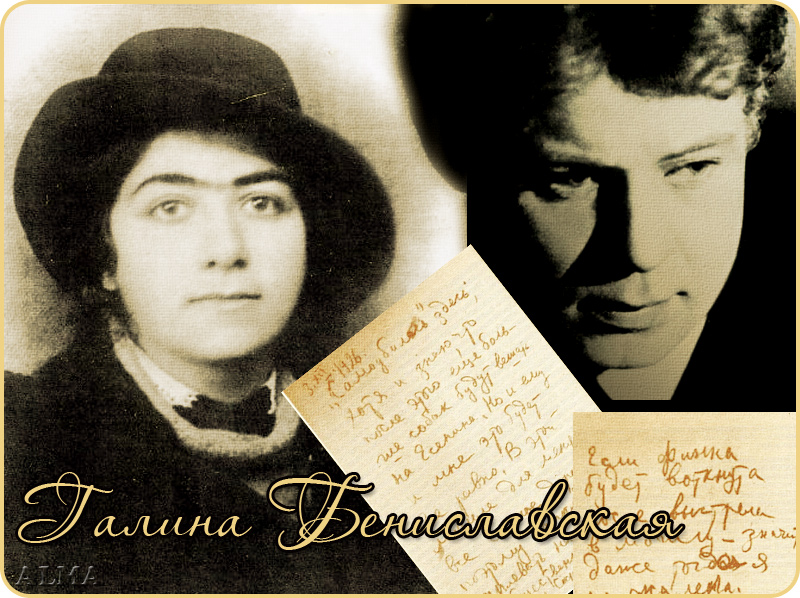 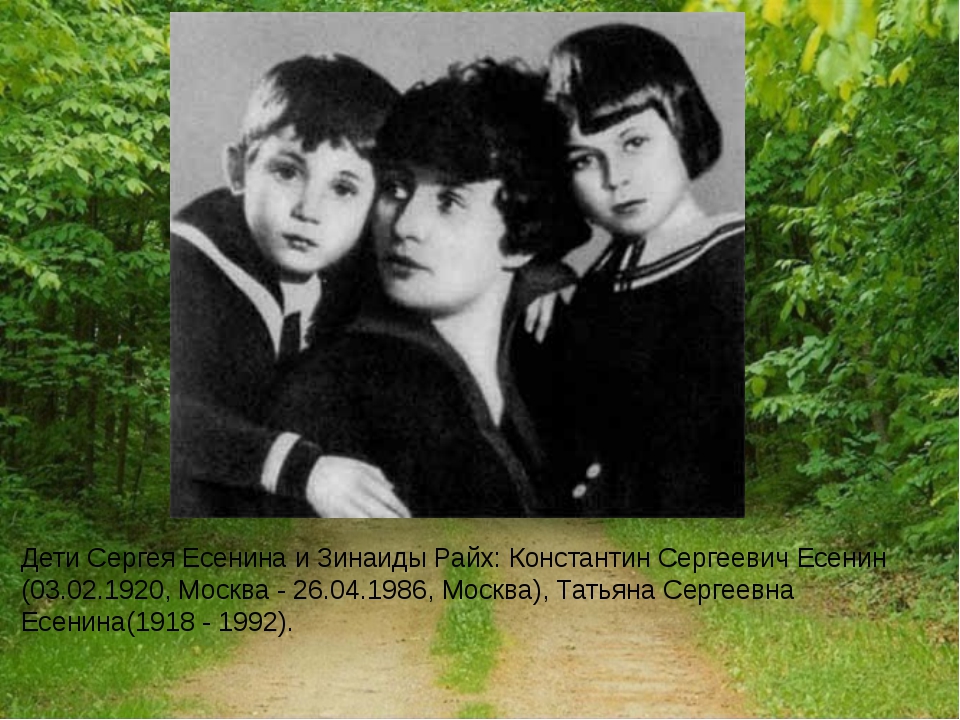 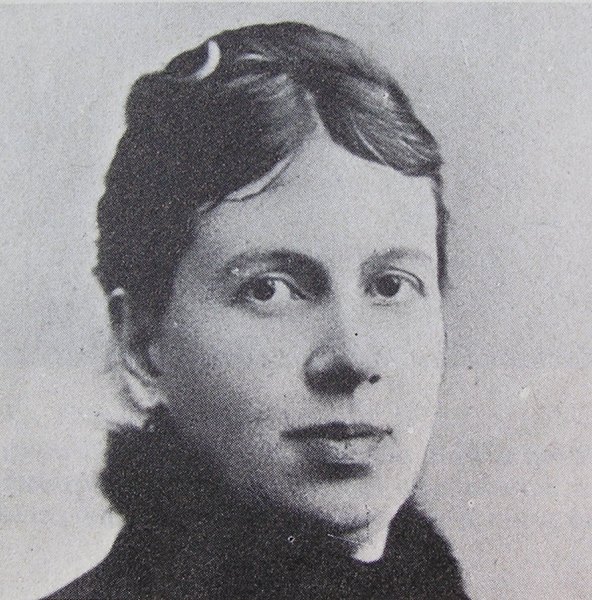 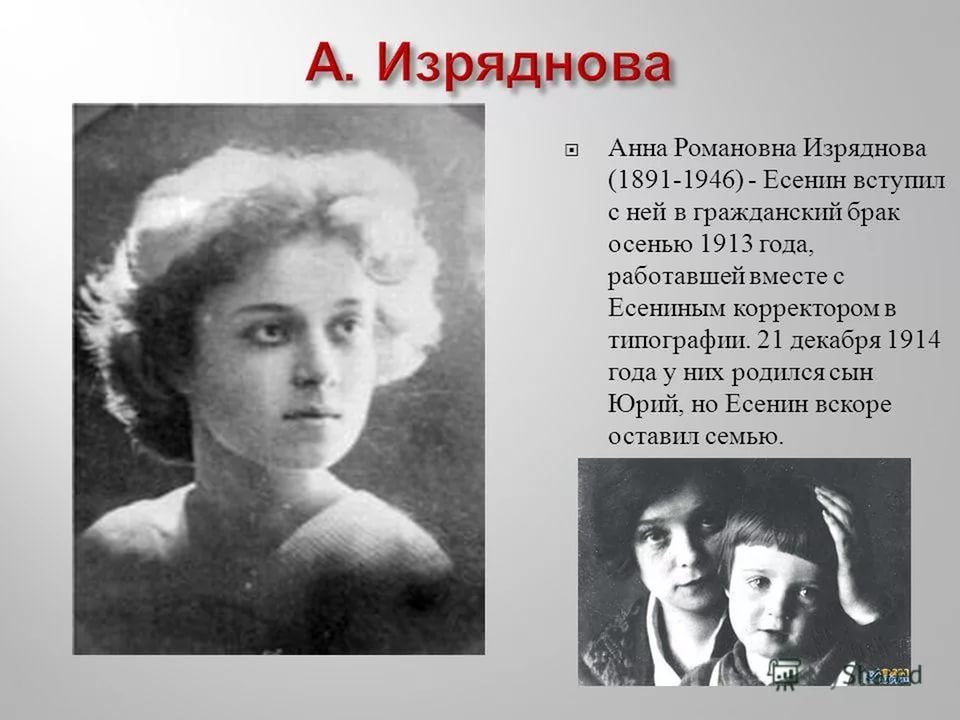 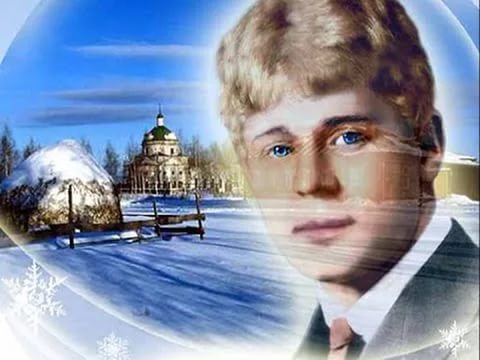 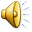 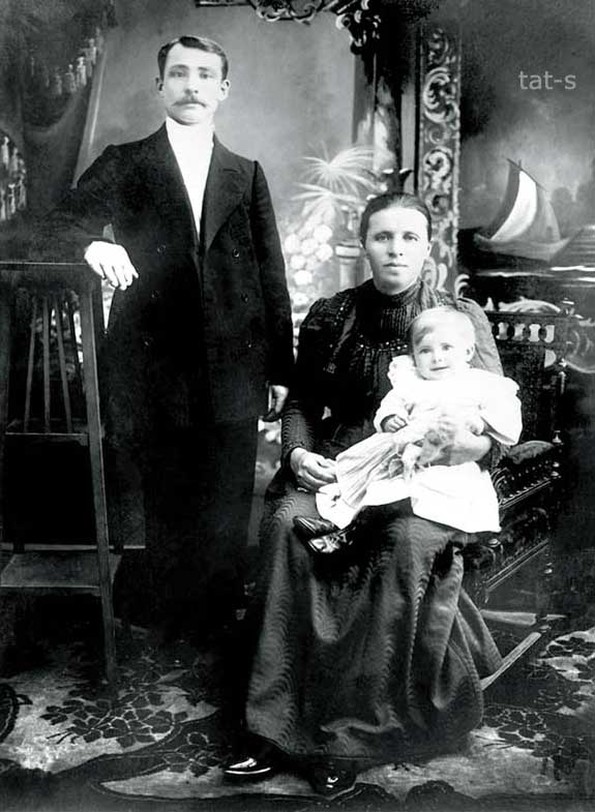 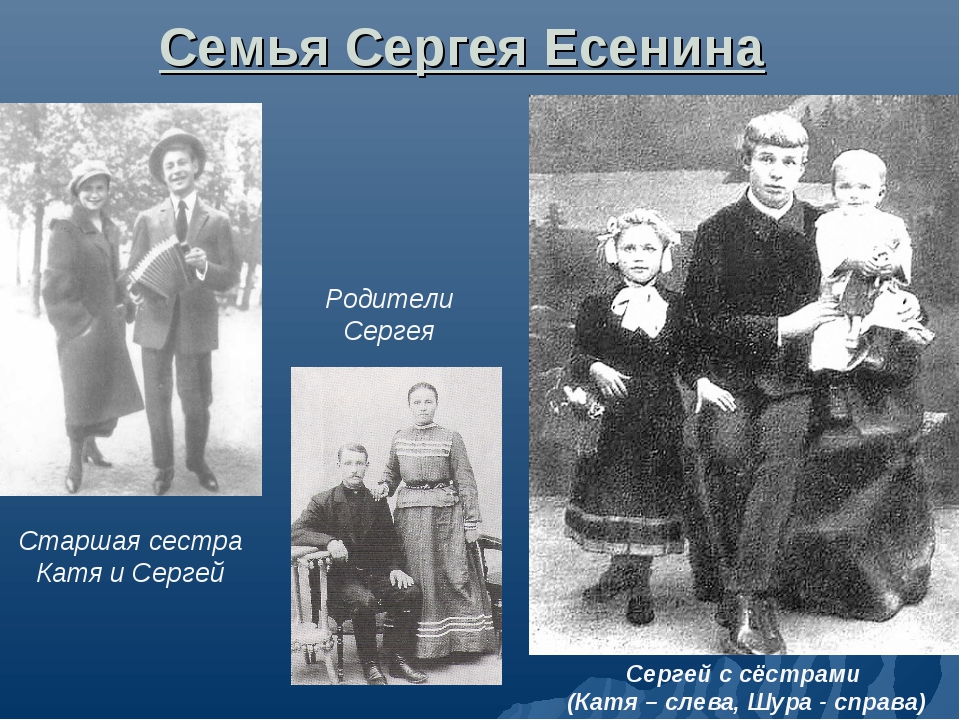 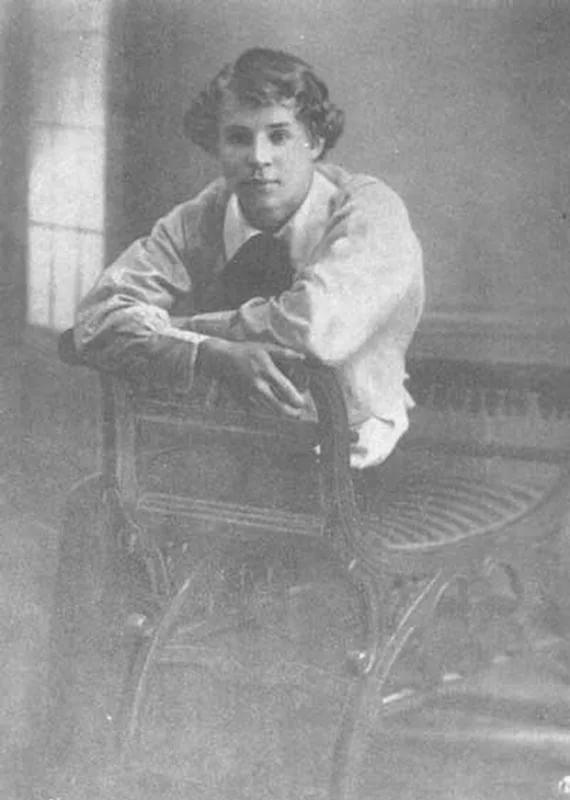 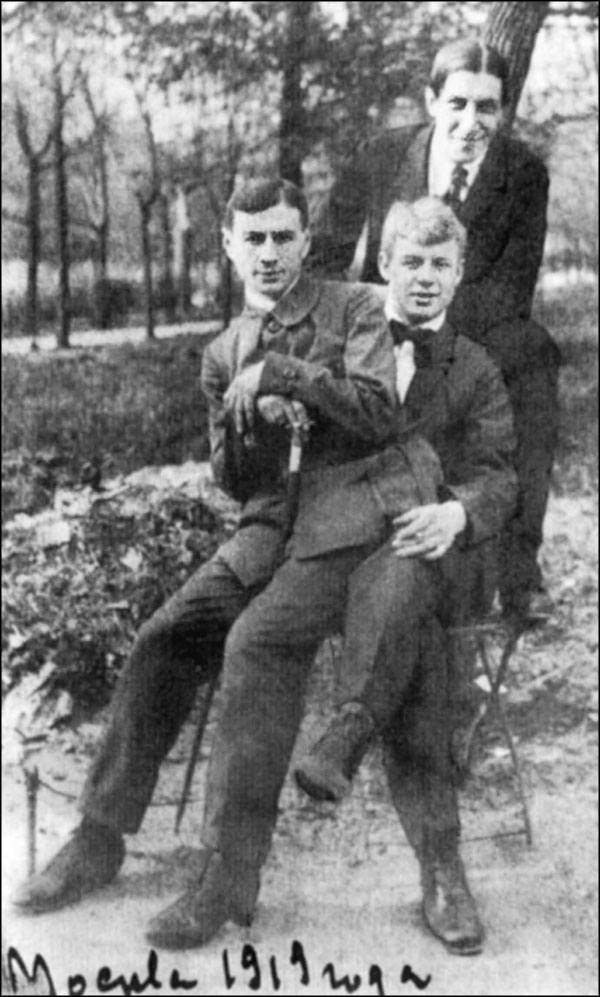 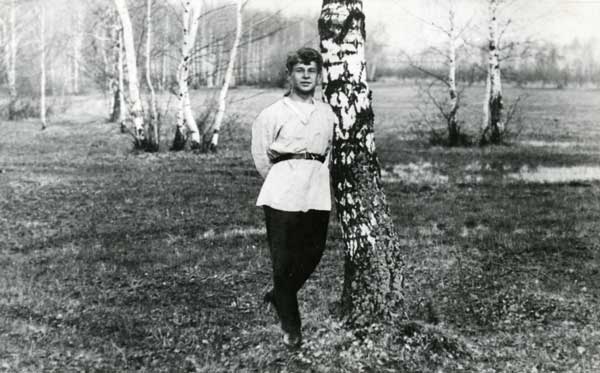 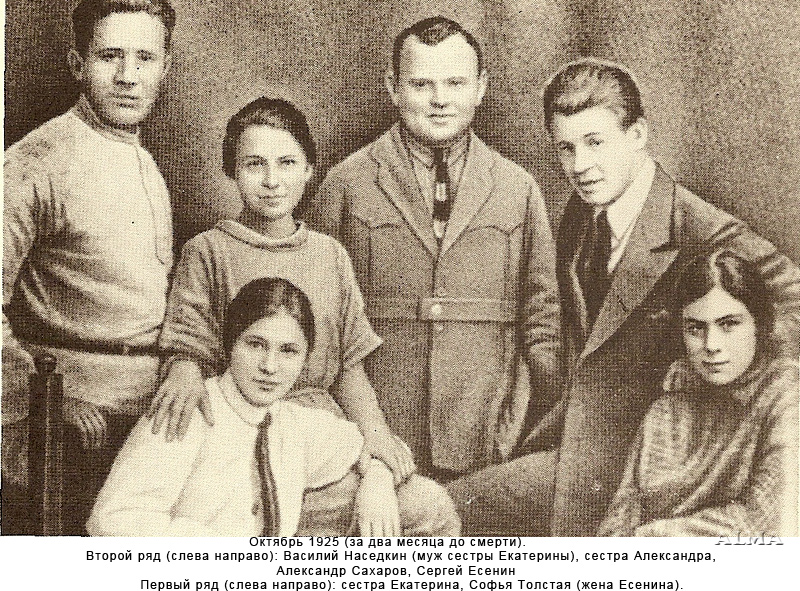 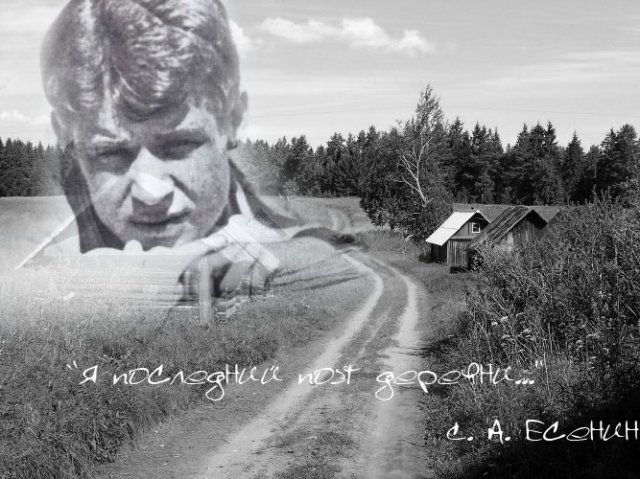 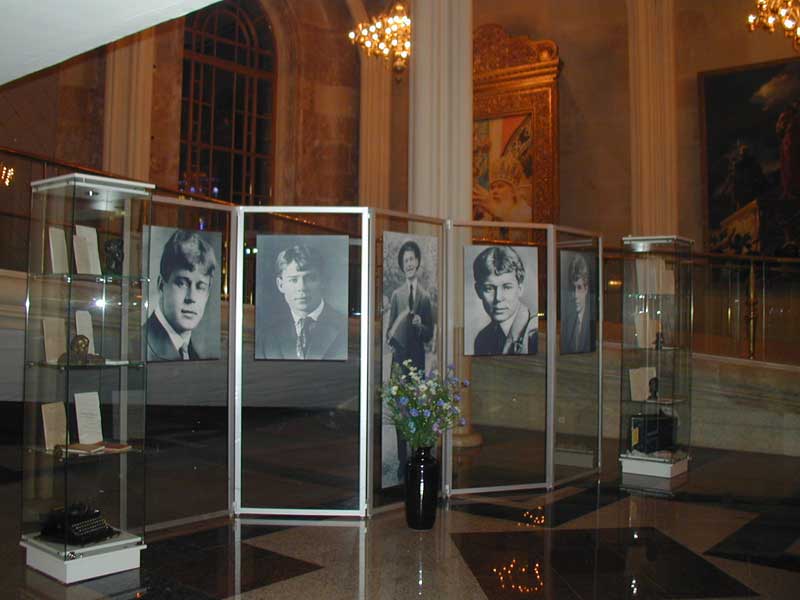 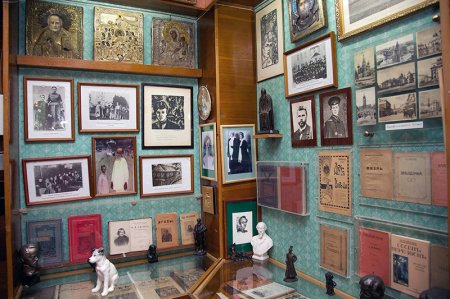 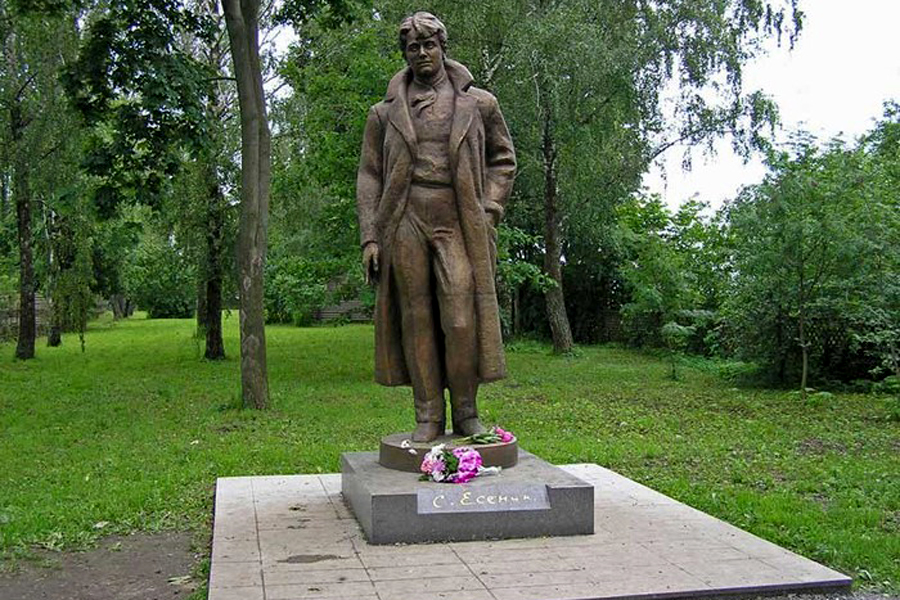 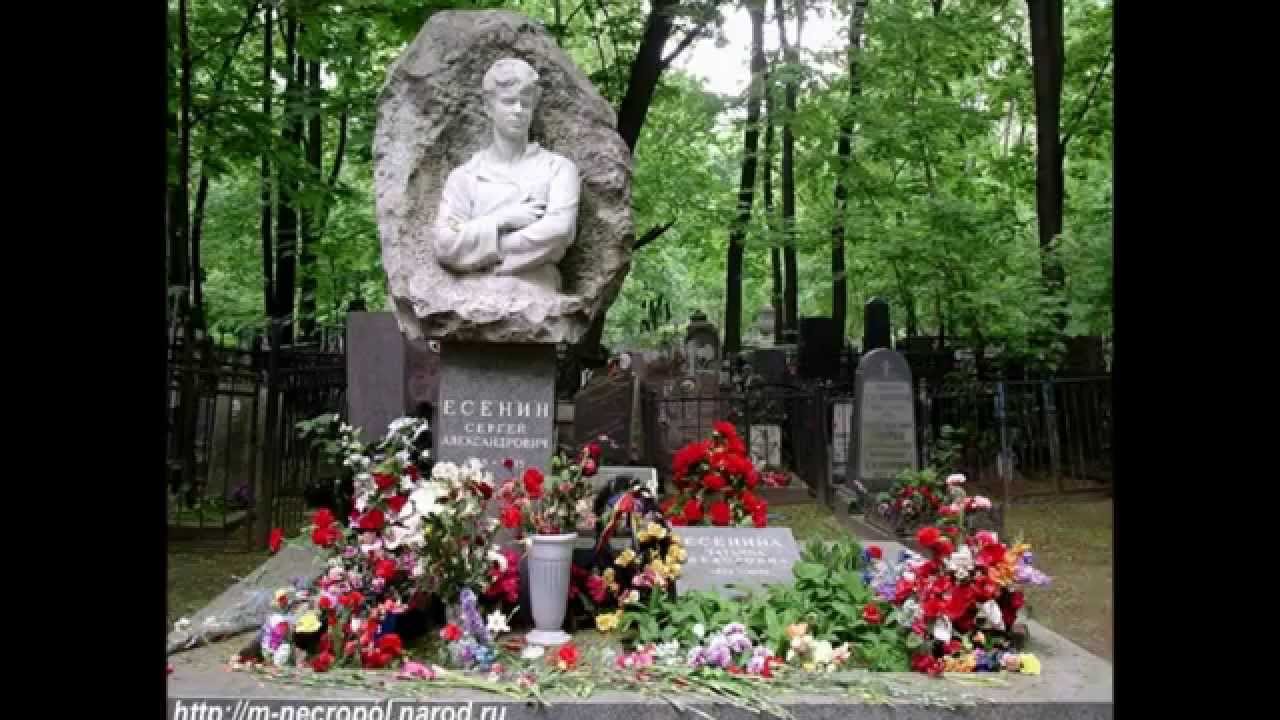 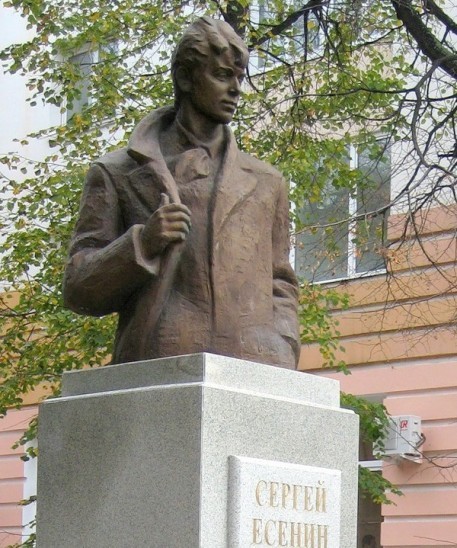 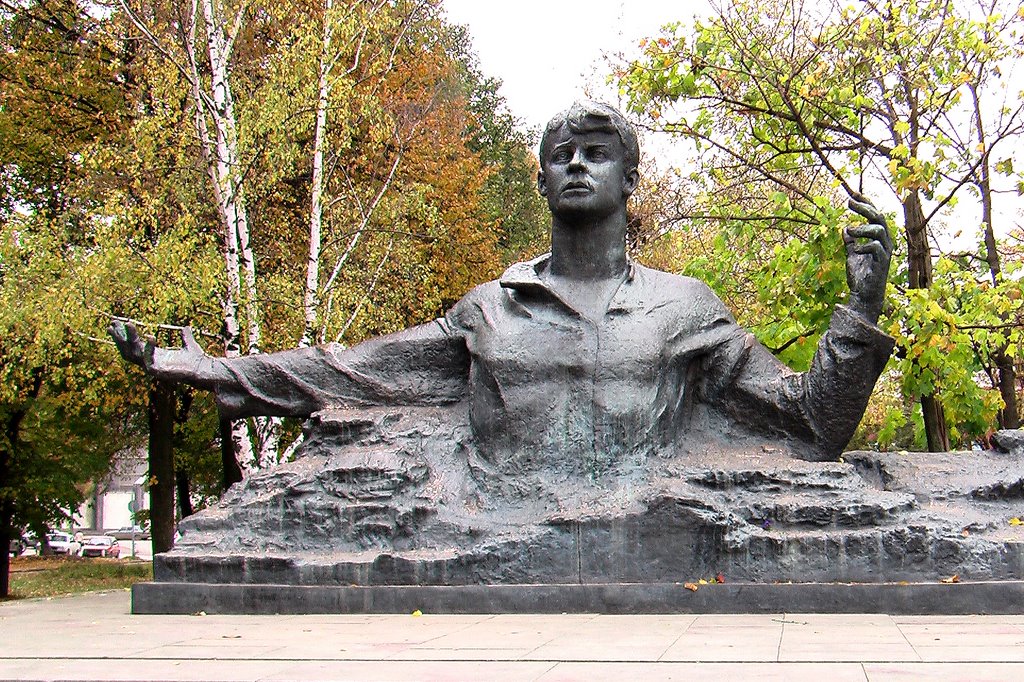 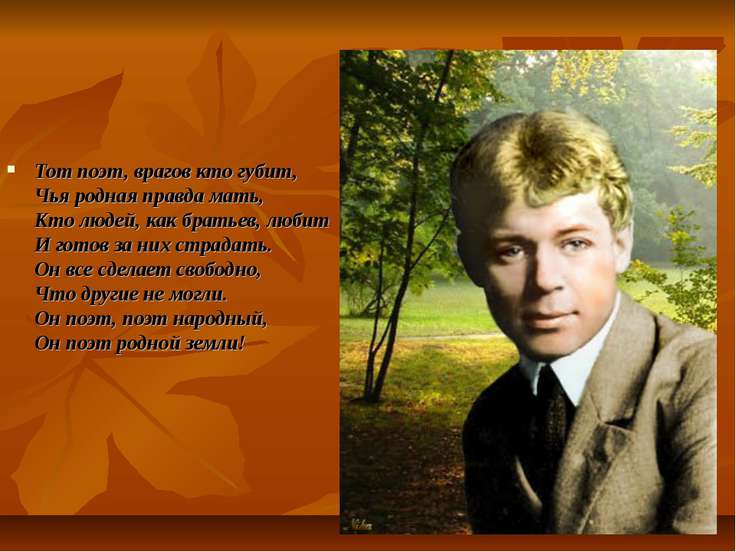